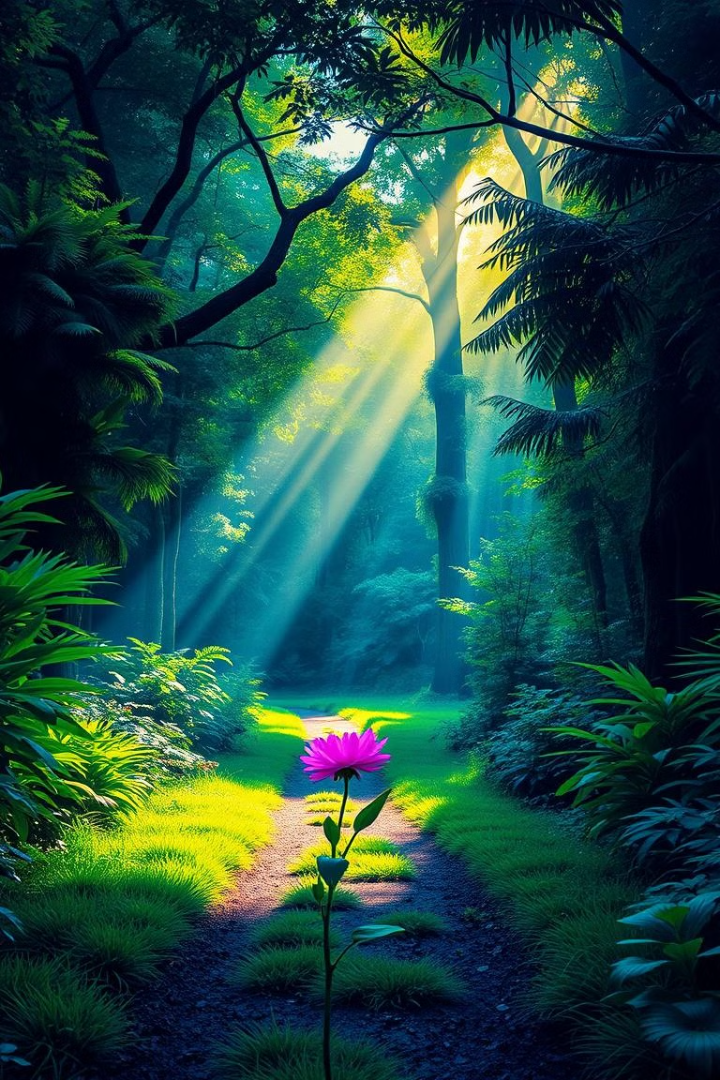 새로운 길을 향해 달려갑시다
빌립보서 3장 12-14절 (참고: 이사야 43장 18-19절)
설교자: 경여호수아 선교사
날짜: 2025년 1월 5일)
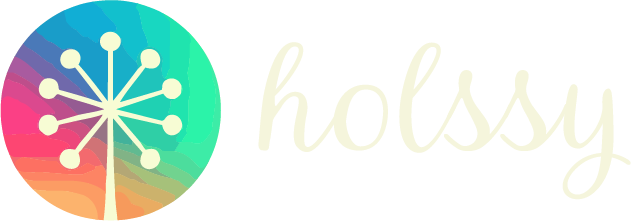 작성자:
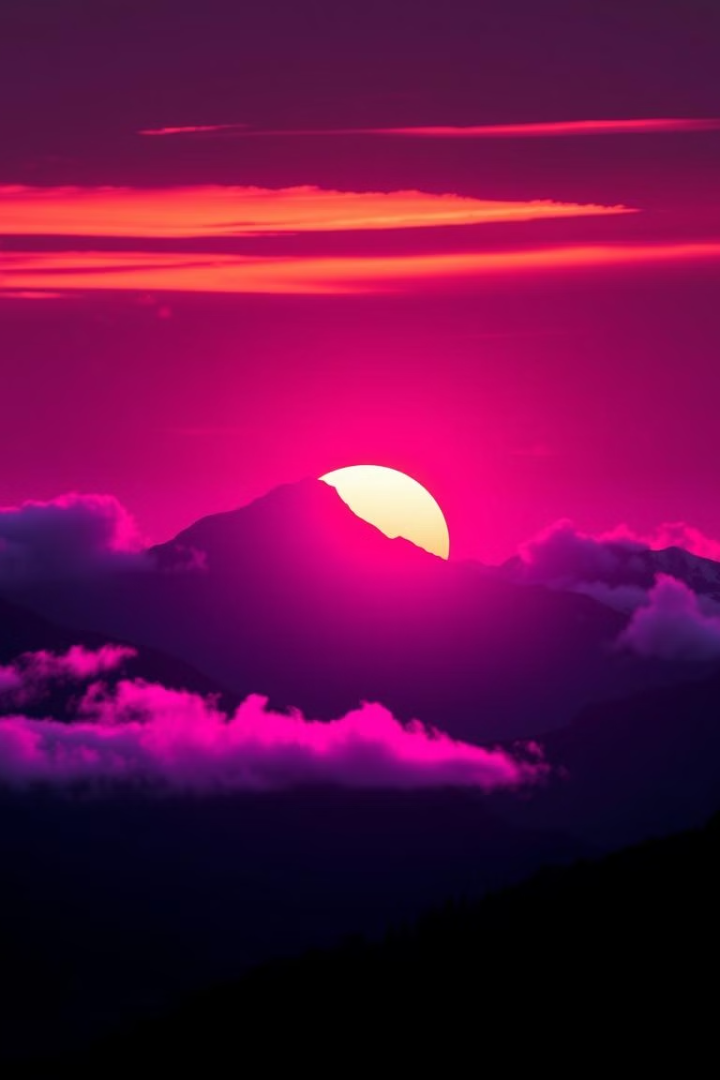 새로운 시작, 새로운 결심
새해 첫날, 주일 예배
지난 한 해 돌아보기
함께 모인 감사
기쁨, 어려움, 아픔 등이 혼재
새해를 맞이하며
‘새로운 시작’, ‘새로운 결심’
과거에 매이지 않고 앞을 향해
바울의 고백
과거에 대한 태도
“이미 얻었다 함도 아니요, 온전히 이루었다 함도 아니라…”
“뒤에 있는 것은 잊어버리고” → 과거의 실패/아픔에 발목 잡히지 않기
“앞에 있는 것을 잡으려고” → 과거의 성공/업적에 안주하지 않기
아직 완전하지 않지만, 계속 달려가야 함을 시인
목표를 향해 달려가는 삶
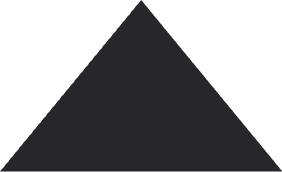 바울의 목표
1
“하나님께서 그리스도 예수 안에서 위에서 부르신 부름의 상”
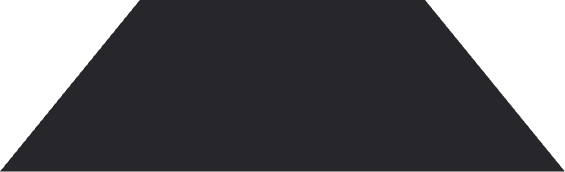 우리의 소명
2
각자에게 주신 자리와 역할
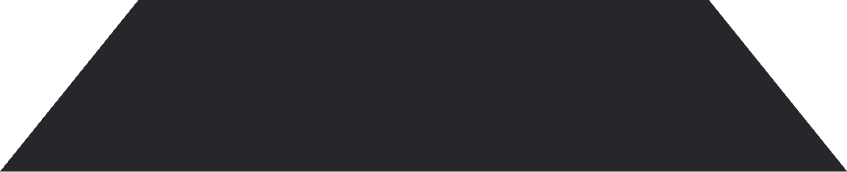 경주와 인내
3
신앙의 경주는 지속적인 인내가 중요
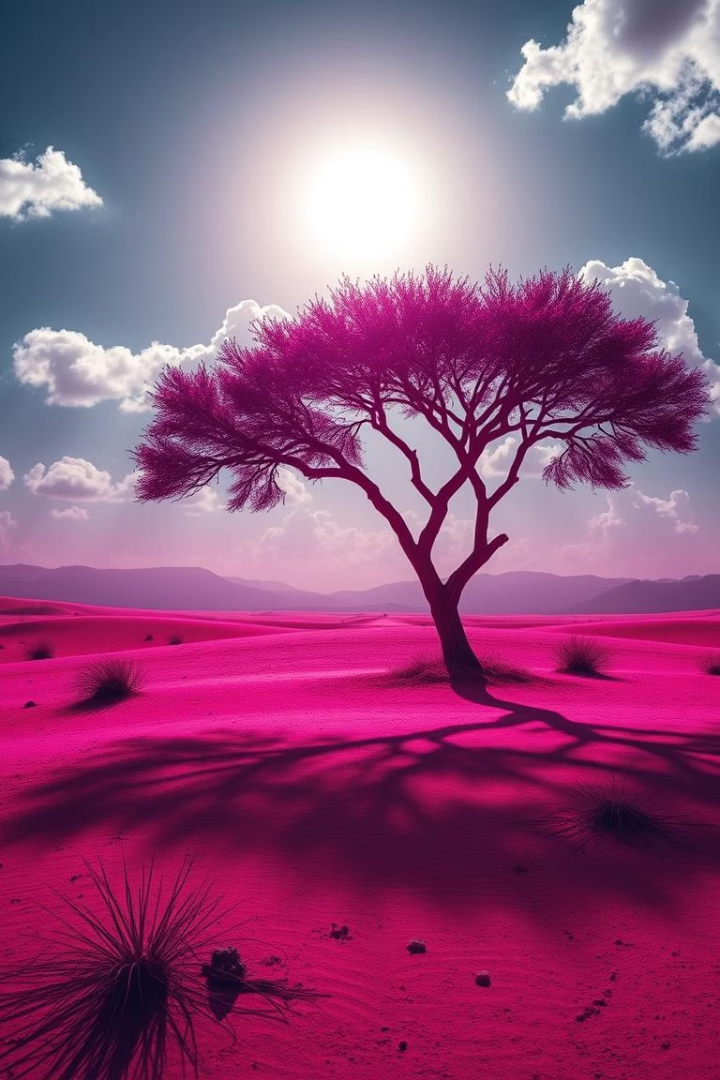 하나님의 새 일을 기대하라
배경
1
바벨론 포로 생활 중인 이스라엘 백성
하나님의 약속
2
“보라 내가 새 일을 행하리니…”
“광야에 길을 내고, 사막에 강을 내리라”
적용
3
열악한 현실을 뛰어넘는 하나님의 능력
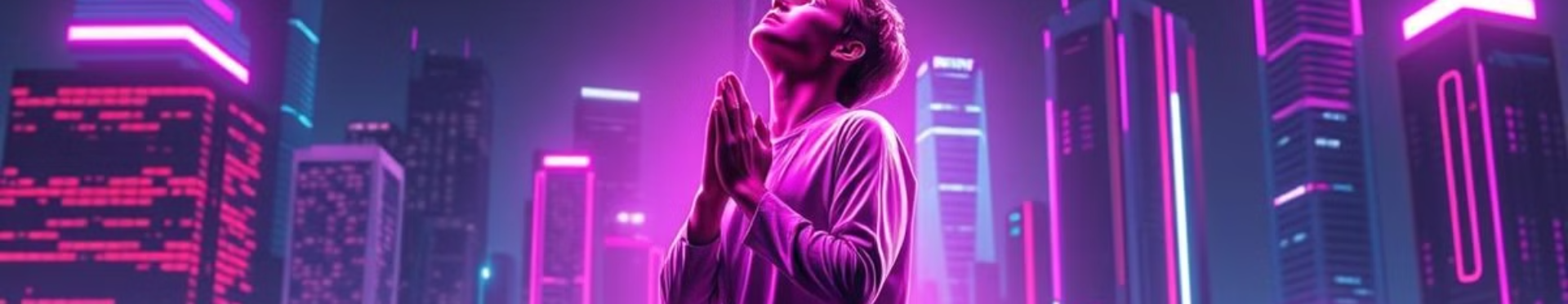 새해 첫날, 결단하며 드리는 기도
하나님의 동행
겸손함으로 시작하기
감사와 찬양
“주님이 함께하시지 않으면 헛된 노력”
“하나님, 제 삶의 주인은 주님이십니다”
작년의 어려움에도 함께하신
하나님께 감사
하나님이 우리와 함께하신다
바울의 고백처럼
1
“뒤에 있는 것은 잊어버리고, 앞에 있는 것을 잡으려고…”
새로운 길을 여실 하나님
2
우리의 작은 걸음을 통해
믿음으로 동행하기
3
눈을 들어 주님을 바라보며
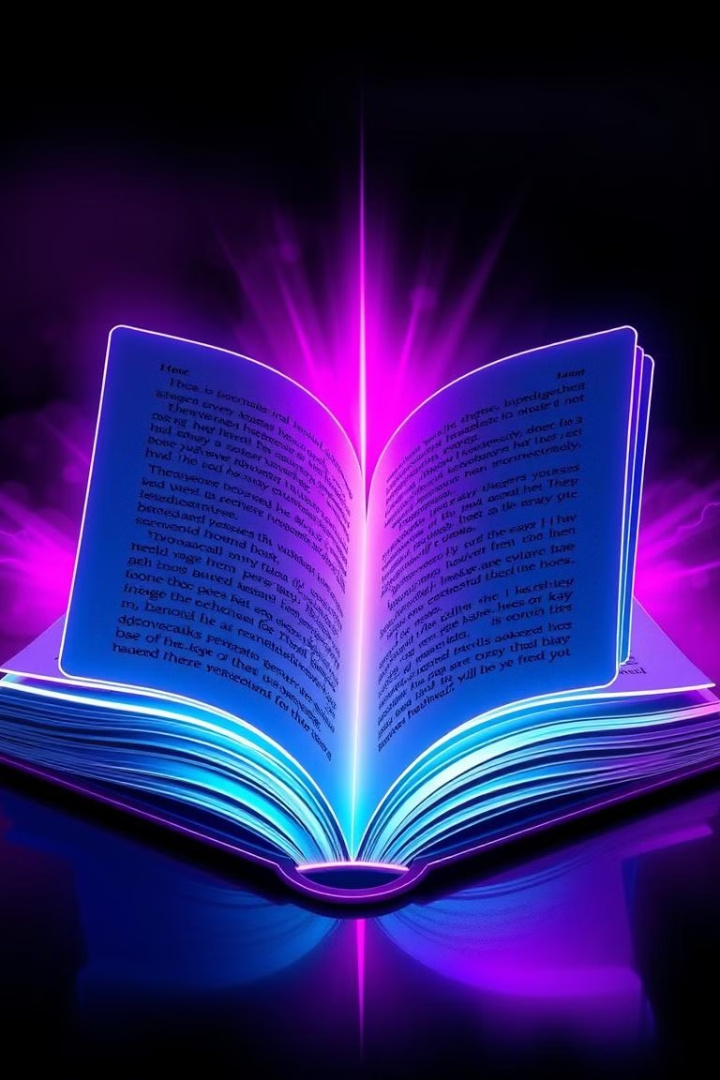 새해에도 놀라운 은혜와 인도하심을 
주님의 이름으로 축원합니다.